BECOMING A PERSON CENTERED ORGANIZATION:What did it take?
2014 Alliance June Summit
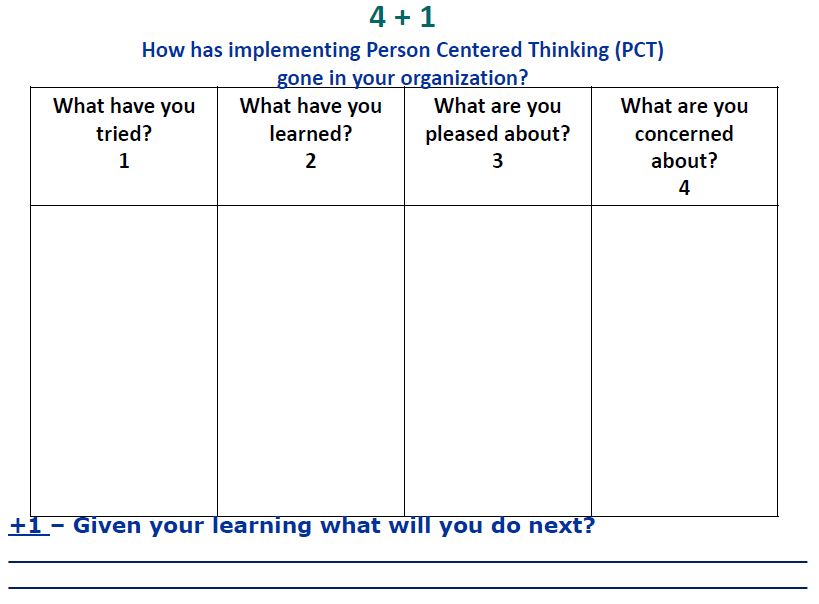 DDRC
What have you tried?
• Over the years:
	 • Initiative to have a person-centered Service Plan that 		 focused on what was important to a person as well as 	 	 what was required by regulation, “IT” training, People-	 	 first language training, Self-determination initiative 
• In the last six months
	 • Steering committee to plan full implementation of PCT
	 • Several PCT trainings completed with over 100 staff 	 	 trained
	 • Trainers identified and their training is in process
	 • Coaches are being identified
	 • Pre-survey for staff has been implemented and initial 	 	 feedback reviewed
	 • Beginning to survey individuals on their perception of 	 	 how person centered their life is
Colorado Bluesky Enterprises
What have you tried?
• DD Offender Program (1989): CBE’s first attempt to build a service around a persons special needs.  Has worked well but PCT is forcing reevaluation of service
• CSLA
• Developed plan for self-determination in past years
• Current implementation of PCT includes identifying trainers, coaches, and leaders and training staff
• Offered the training to local service agencies
Unlimited Possibilities of CO
What have you tried?
• We are a new organization and wanted to start with PCT out of the starting gates
• Executive Director, nurse, and managers have attended formal PCT training
• Use of “Important TO/FOR” exercise in some meetings
• Incorporate PCT language and approach into CLRs and ISSPs
• Discuss PCT when speaking to potential staff and Host Home Providers
Foothills Gateway
What have you tried?
• SLS/CSLA:
	 • Supported Living Consultation, Essential Lifestyles 		 Planning, Angela Amado training, PATH Planning (1998-	  	 2006)	
• Foothills Gateway organizational PCT movement
	 • Participation in the Leadership Institute
	 • Training all staff in Learning Community PCT
	 • Four staff became Learning Community PCT Trainers
	 • Making training available to PASAs and allied agencies
	 • PCT Overview for parents
	 • Established Coaches/Leaders and PCT Council
	 • PCT focused staff In Service day
Envision
What have you tried?
• Circle of Friends
• Life Path maps
• Person Centered Planning
• Behavior Plans and Safety Control Procedures
• And now Person Centered Thinking – success at last!
DDRC
What have you learned?
• ‘Important To’ and ‘Important For’ terminology is a concept that people can grab onto
• The tools are practical
• Staff response is varied
• Ongoing coaching will be critical
Colorado Bluesky Enterprises
What have you learned?
• Persons with sexual offenses and other encounters with the law need a more individualized approach in supporting them
• Have not been able to really implement PCT practices because agency is still in training phase
• Staff appear to be excited to try new techniques to support people
• PCT is a concept that can also be used in managing an organization
Unlimited Possibilities of CO
What have you learned?
• PCT is common sense.  Not everyone has common sense.  We have had to teach people common sense.
• PCT is not about us as the professionals.  It is about the person we are supporting.
• PCT will not change the person we are supporting.  PCT changes how we can adapt to the person.
Foothills Gateway
What have you learned?
• Full commitment of Board of Directors and leadership team is needed
• Requires a commitment of resources (time and money)
• Strategic planning is critical to continued progress
• Encountered some initial resistance, but good overall acceptance
• There needs to be a commitment to training
• It takes practice
Envision
What have you learned?
• Things tried in the past may have helped specific people for short periods of time (usually dependent on 1-2 caregivers implementing all of it and if they left or lost interest, then what was being done did not continue)
• Things tried in the past were a lot of work without a lot of positive outcome
• Becoming a PCO is an organizational culture change with all people involved and everyone having opportunity to benefit from PCT implementation
• PCT skills and techniques can be applied at work, at home, with family, with friends
• PCT is most effective if all team members are utilizing the skills
DDRC
What are you pleased about?
• Interest in PCT and potential for culture change
• How much we have moved forward with PCT concepts in 6 months
• PCT training tools are more practical than originally thought
• PCT steering committee has been successful
Colorado Bluesky Enterprises
What are you pleased about?
• All the tools that are given during the training can be used to improve service and management of the agency
• Using the 4+1 Questions in planning with one of our departments has really brought out important issues
• “Process Mapping” has direct effect on improving efficiency
Unlimited Possibilities of CO
What are you pleased about?
• Most current staff, providers, and families are excited about the concept of PCT
• Some providers and staff are looking at the way they do things differently, more positively and more effectively
• PCT is becoming the “in” thing.  Everyone is doing it.  If you are not, you are out of the circle
Foothills Gateway
What are you pleased about?
• Positive feedback from stakeholders
• Improved working relationships among and within departments
• Effective and concrete skills from Learning Community PCT training
Envision
What are you pleased about?
• Enthusiasm from everyone (people supported, employees, families)
• Positive outcomes for people supported and for employees in a short period of time
• PCT is easy to incorporate into everyday life.  It is not extra work but a new, and better, way of doing what we are already doing
• It has been readily accepted within our organization
DDRC
What are you concerned about?
• People will be frustrated if they don’t see significant change right away
• Medicaid regulations and funding will not become more flexible to support PCT
• Keeping it fresh
Colorado Bluesky Enterprises
What are you concerned about?
• Concerns from staff that the training is taking them away from their jobs and they are falling behind
• Keeping the momentum going with becoming a Person Centered Organization
• Investing a significant amount of money to train staff and service agencies, so is concerning that not all staff have ‘bought in’ to this philosophy
Unlimited Possibilities of CO
What are you concerned about?
• The cost to train staff and providers is significant
• The two day training may not be appropriate or necessary to those who are not involved with the person on a daily basis or programmatic way.  If a half day or one day training to talk about the basics was offered, more people would ‘buy in’.
Foothills Gateway
What are you concerned about?
• Maintaining enthusiasm for person centered practices
• Ensuring that underlying principles are not lost as a person centered practices become formalized
• Assuring all PASAs, families, and individuals have access to trainings
• How this will be implemented across the state (if it will be statewide)
Envision
What are you concerned about?
• Maintaining the momentum
• Not everyone gets it – especially the language change – and they may not even realize it
• Sustainability
• Not using ALL the tools but instead trying to fit every situation/problem into 1 or 2 tools/skills
DDRC
Given your learning, what will you do next?
• Staff orientation and training
• RFP process
• Hiring
• Matching process for service settings
• More communication and training on PCT for individuals and families
• Further organizational (Level 2) changes
Colorado Bluesky Enterprises
Given your learning, what will you do next?
• Continue our training
• Begin to implement tools
• Maintain patience and understand that this will be a slow process
• Plan to have organization fully engaged in PCT philosophy before I retire
Unlimited Possibilities of CO
Given your learning, what will you do next?
• Continue to try to send administrative/supervisory staff to trainings
• Try to send staff and Host Home providers to trainings
• Continue to develop and implement PCT tools and ideas in peoples’ lives - both people in services and employees/providers
Foothills Gateway
Given your learning, what will you do next?
• Education for people in service about Person Centered practices
• Organizational review of procedures
• Development of best practices within each program and coordination of PCT implementation across departments
• Continued development of PCT coaching role
• Ongoing training of new employees
• Continued outreach to allied agencies in order to promote Person Centered practices
• Coordination of current practices and evolving state/federal Person Centered desired outcomes
• Continually evolving services to reflect PCT
Envision
Given your learning, what will you do next?
• Complete year one of becoming a PCO and eagerly move on to years two and three
• Determine frequency of “refresher training” for all employees
• Relook at and revise/redevelop our mission, vision, values and messaging for our organization
• Revise policies, procedures, forms (everything!) to reflect Person Centered principles and language
• Keep the momentum and enthusiasm alive by sharing success stories
• Keep PCT materials updated so they are current and fresh
Questions?
What do you want to know that would help your organization move toward becoming a Person Centered Organization?